month
月份
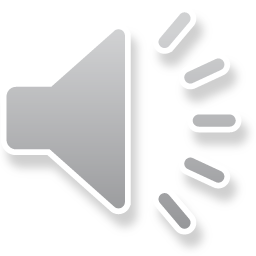 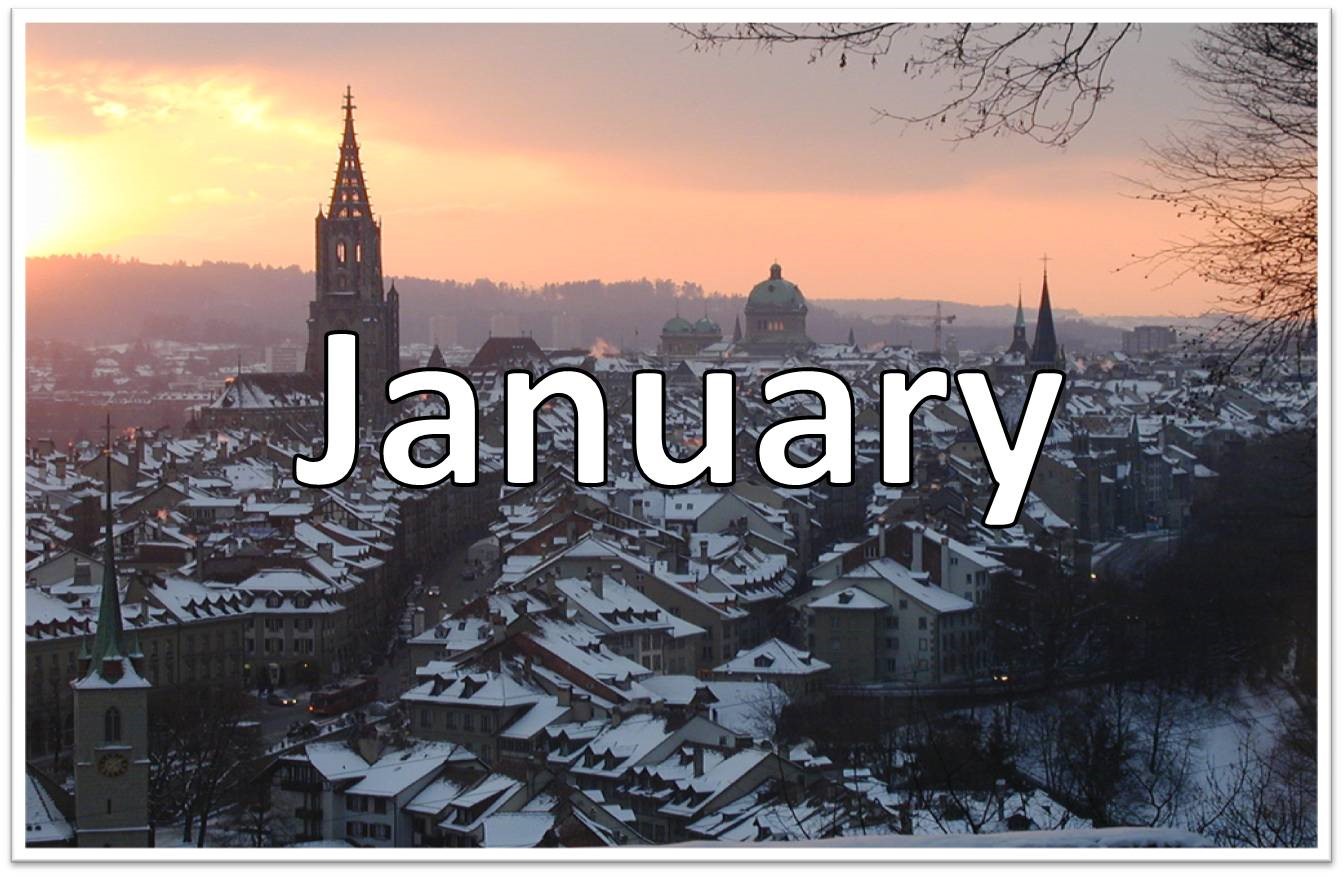 yī yuè
1   月
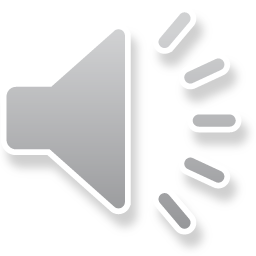 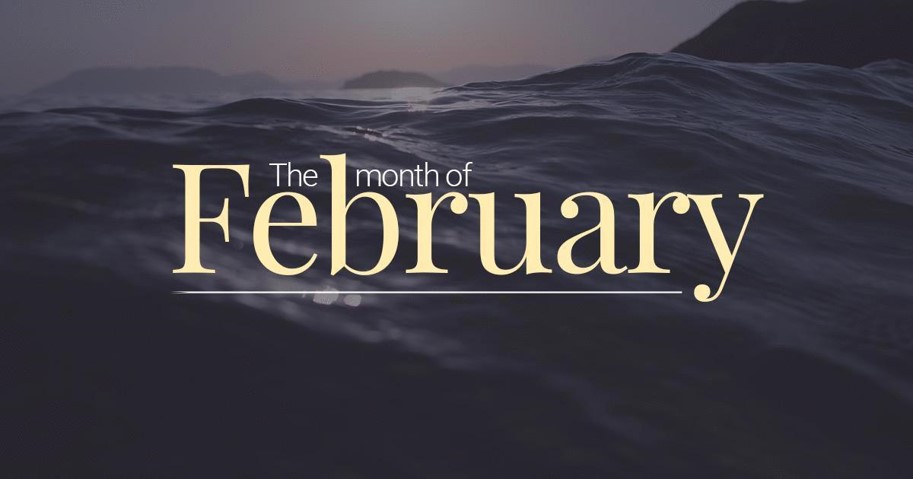 èr yuè
2   月
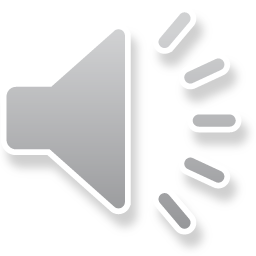 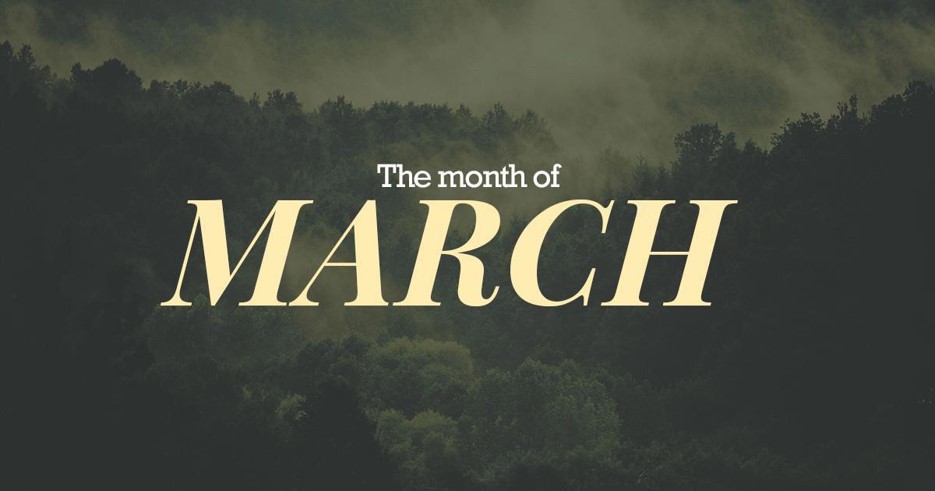 sān yuè
3     月
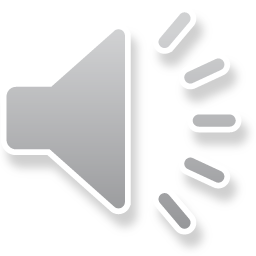 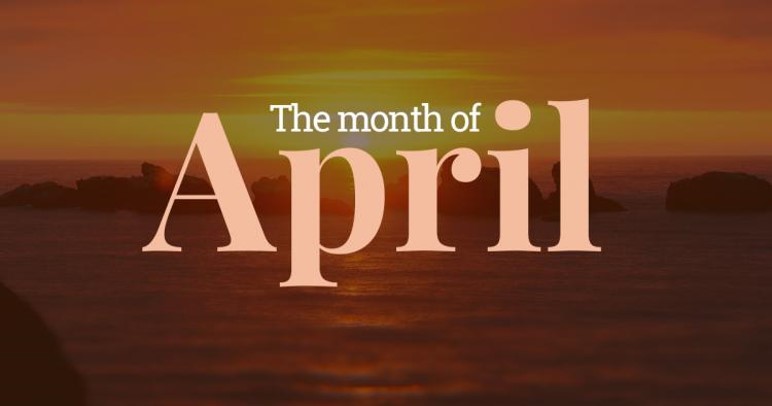 sì yuè
4   月
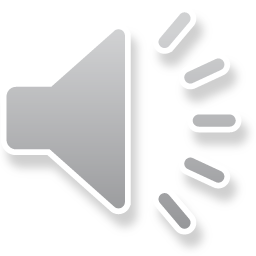 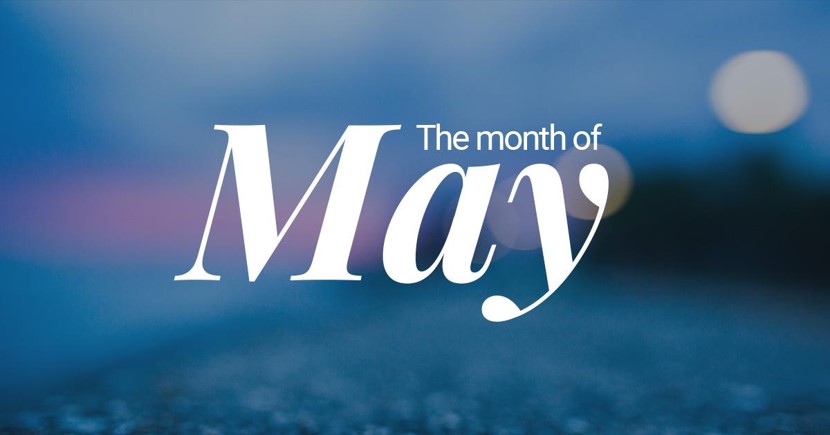 wǔ yuè
5     月
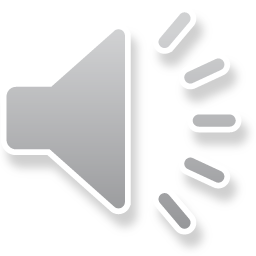 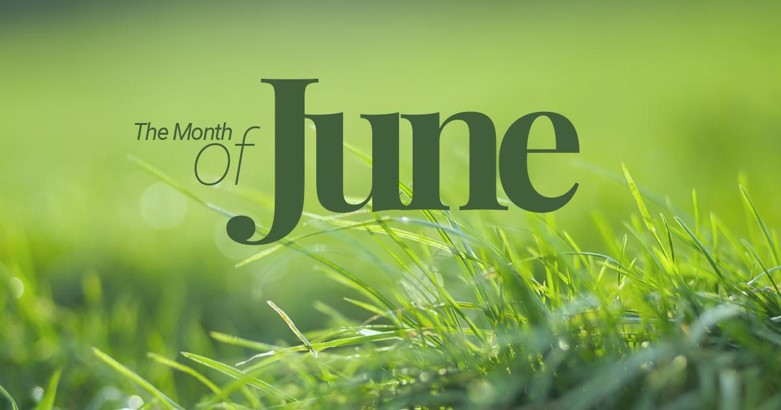 liù yuè
6    月
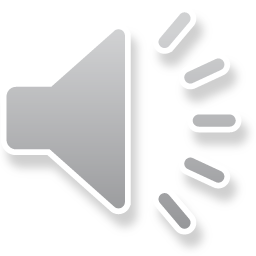 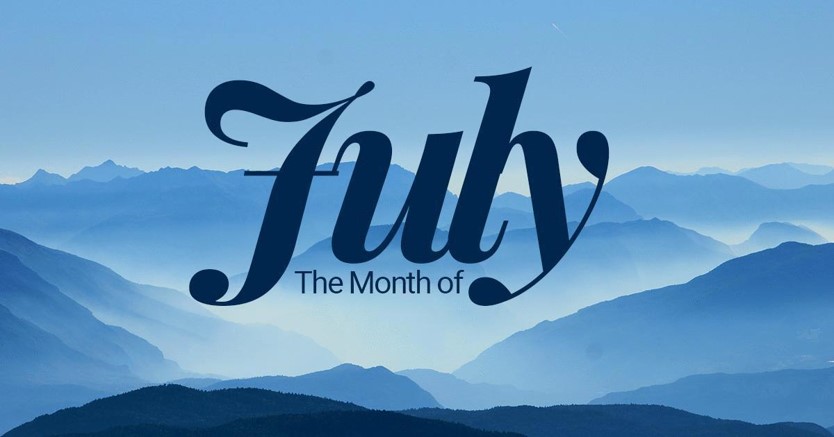 qī yuè
7   月
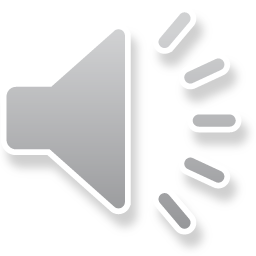 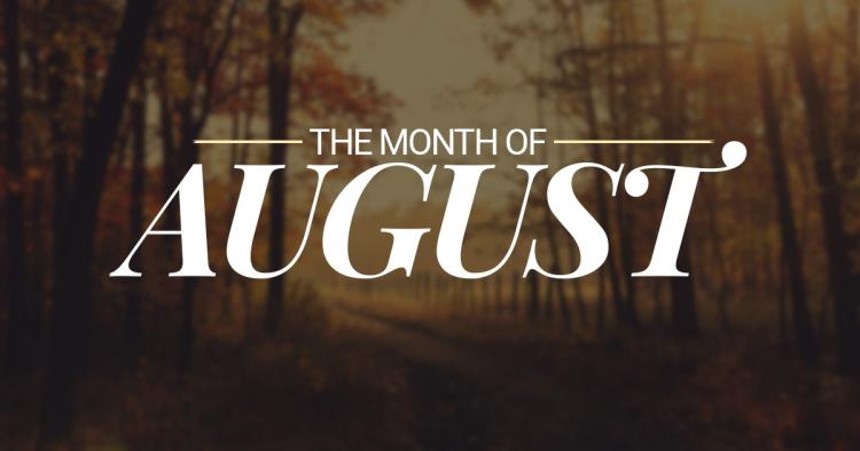 bā yuè
8   月
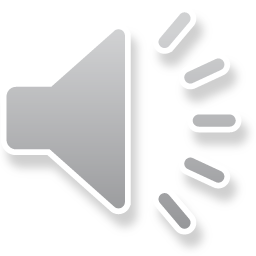 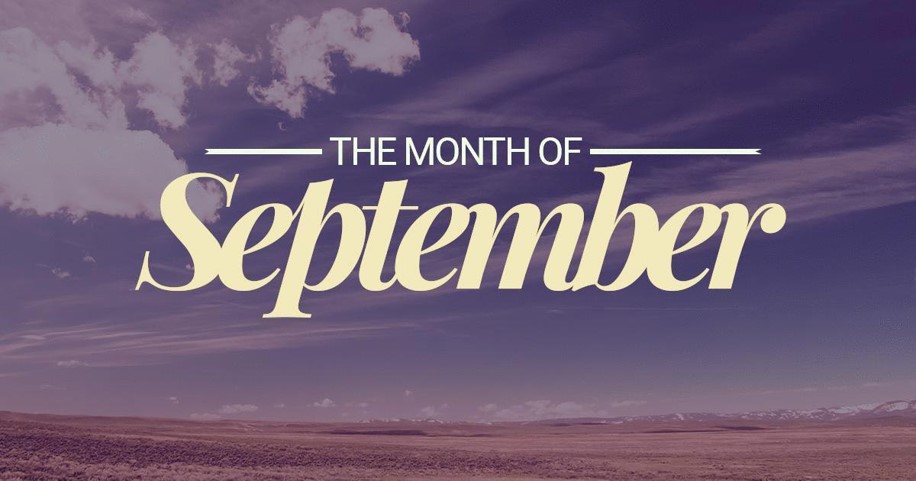 jiǔ yuè
9    月
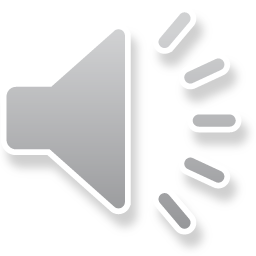 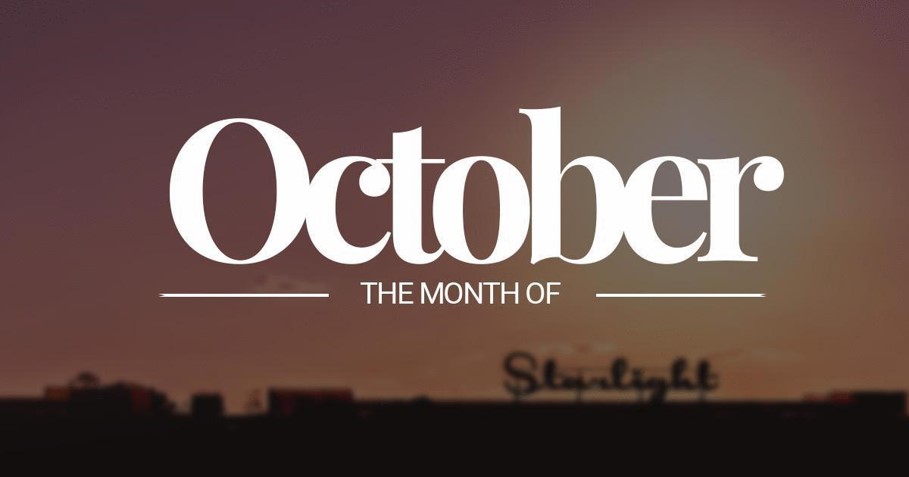 shí  yuè
10   月
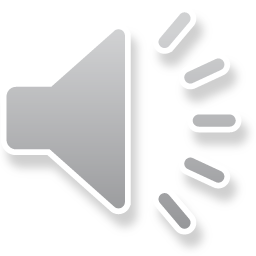 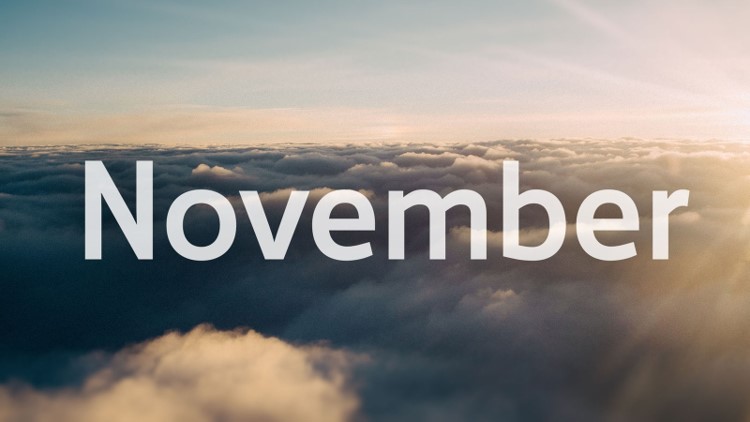 shí yī yuè
1 1      月
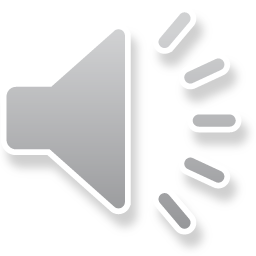 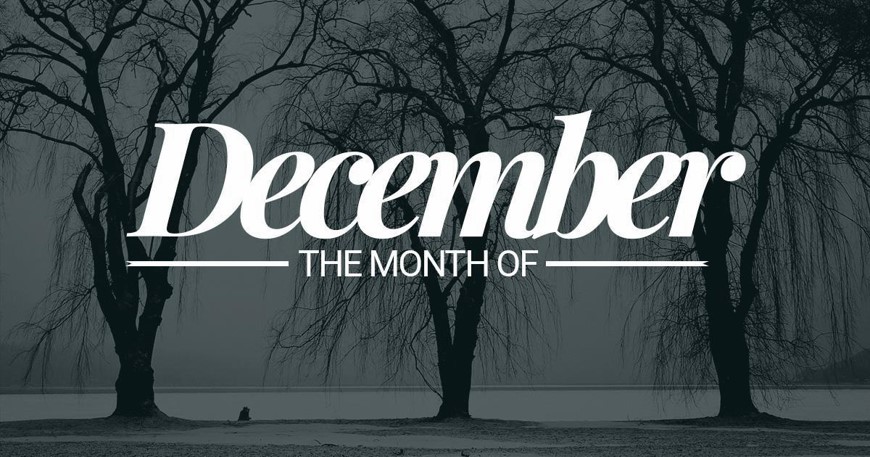 shí èr yuè
12      月
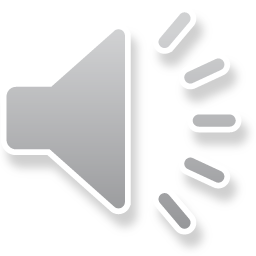 Week
星期
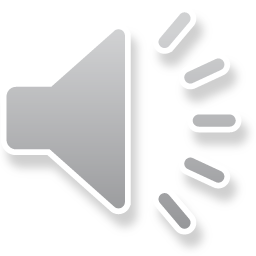 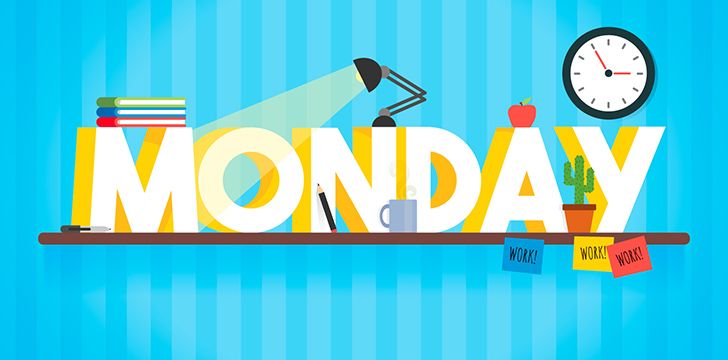 xīngqī yī
星   期 一
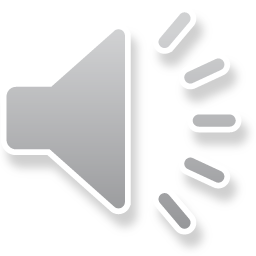 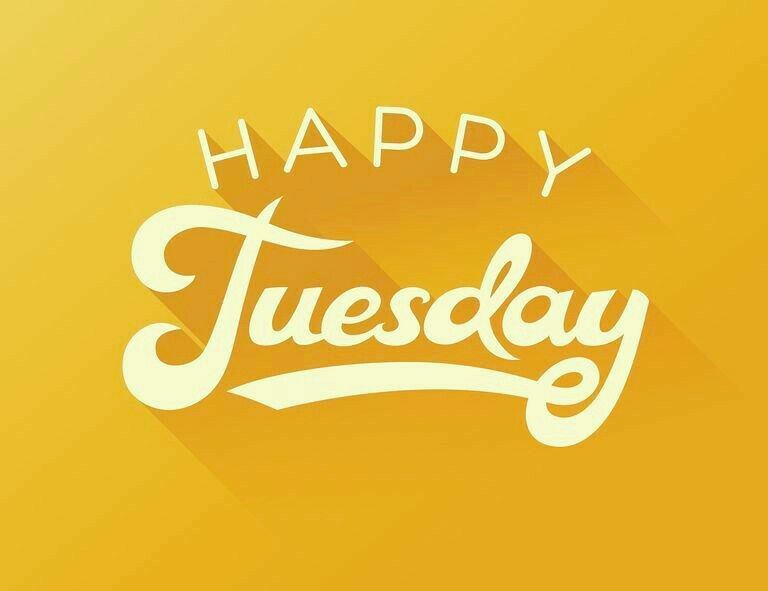 xīng qī  èr
 星     期 二
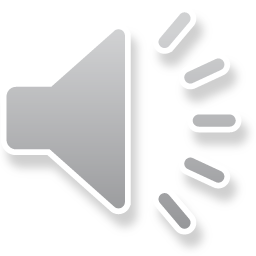 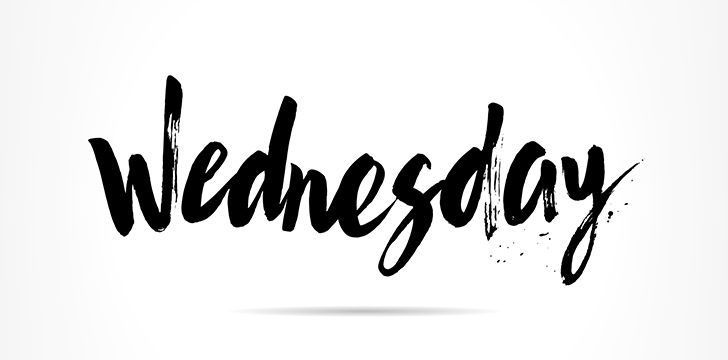 xīngqī  sān
星   期    三
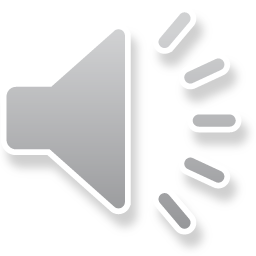 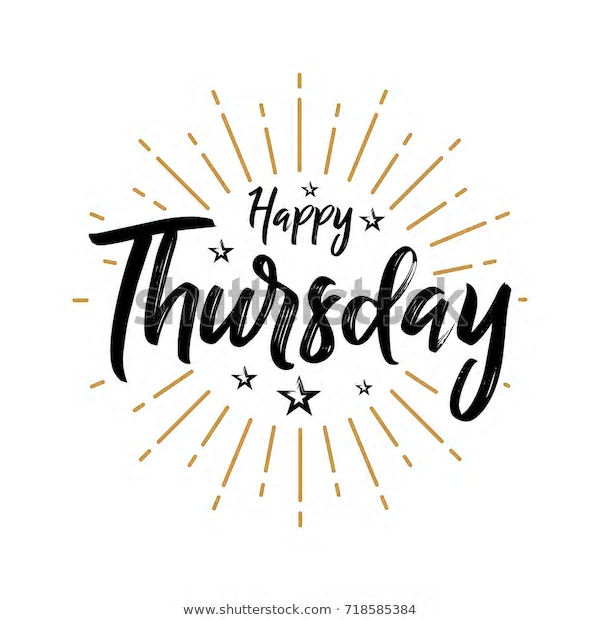 xīng qī  sì
星   期   四
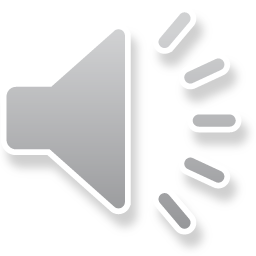 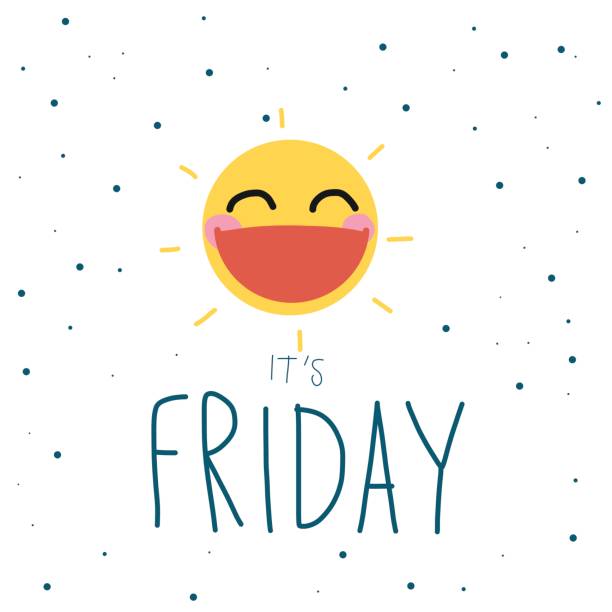 xīngqī  wǔ
星    期  五
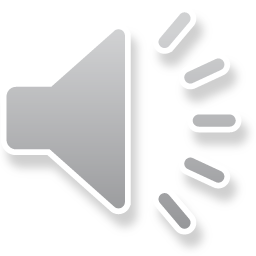 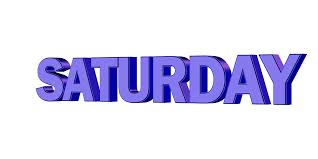 xīngqī  liù
星    期  六
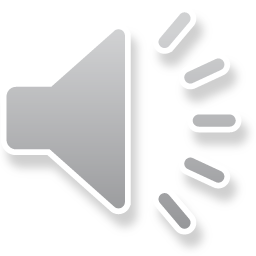 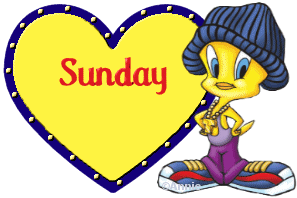 xīng qī  rì
 星   期 日
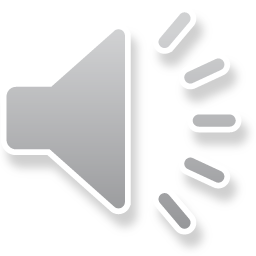